WELCOME
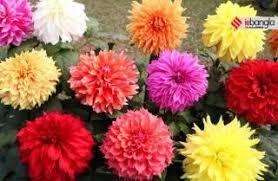 Teacher’s Identification
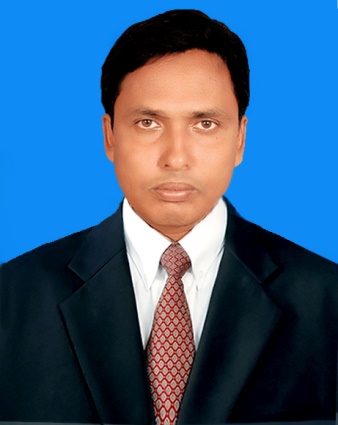 Md.Zakaria Ibne Mahatab    Head TeacherJagonnathpur Govt.Primary ShcoolChirirbandar,Dinajpur          
Mobile No: 01723006285
Lession Identification
Class:   Three         Time: 40 minutes 
  Subject:   English  For Today
       Unit:   30 (Punctuation and Capital Letters 
 Lesion:   1-3 
Activity:  C  
       Date:   13-02-2021
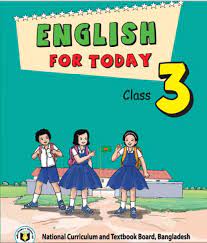 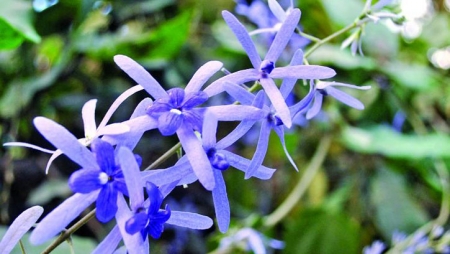 Learning Outcomes
Student will be able to
Reading:
7.1.1  recognize punctuation marks and read accordingly. 
Writing:
5.1.1   use full stop.
5.1.2   use comma.
5.1.3 use question mark.
6.1.1   use capital letters for sentence beginnings.
6.1.2   use capital letters for proper nouns.
Let’s Sing a song
https://youtu.be/gOPm5WA8_OM
Punctuation  and capital Letters
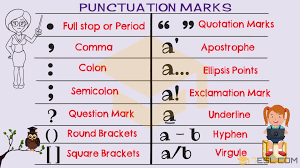 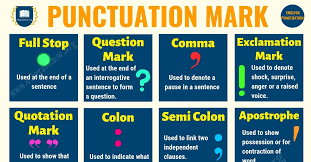 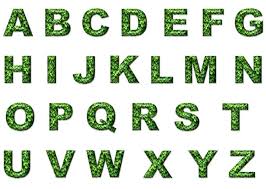 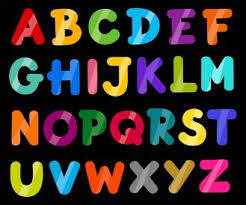 At a glance
City’s name always write with capital letter
Country’s name always write with capital letter
The first letter of a sentence write with capital letter.
People name always write with capital letter
Comma (,)- Used to denote a pause in a sentence.
Month’s name always write with capital letter
River’s name always write with capital letter
Full stop (.)-Generally we use full stop at the end of a sentence.
Punctuation  Mark
Punctuation marks are symbols that are used to aid the clarity and comprehension of written language. Some common punctuation marks are the period, comma, question mark, exclamation point, apostrophe, quotation mark and hyphen.
Full stop (.)-Generally we use full stop at the end of a sentence.
Comma (,)- Used to denote a pause in a sentence.
Correct the sentences then write them in your exercise book
*Today is Monday
Answer: Today is Monday.
1. my name is ratul
  Answer: My name is Ratul.
2. My sister’s name is smeeta
Answer: my sister’s name is Smeeta.
3. miss salam is our teacher
Answer: Miss Salam is our teacher.
4. i don’t have school tomorrow
Answer: I don’t have school tomorrow.
5. tomorrow is friday
Answer: Tomorrow is Friday.
Pair Work
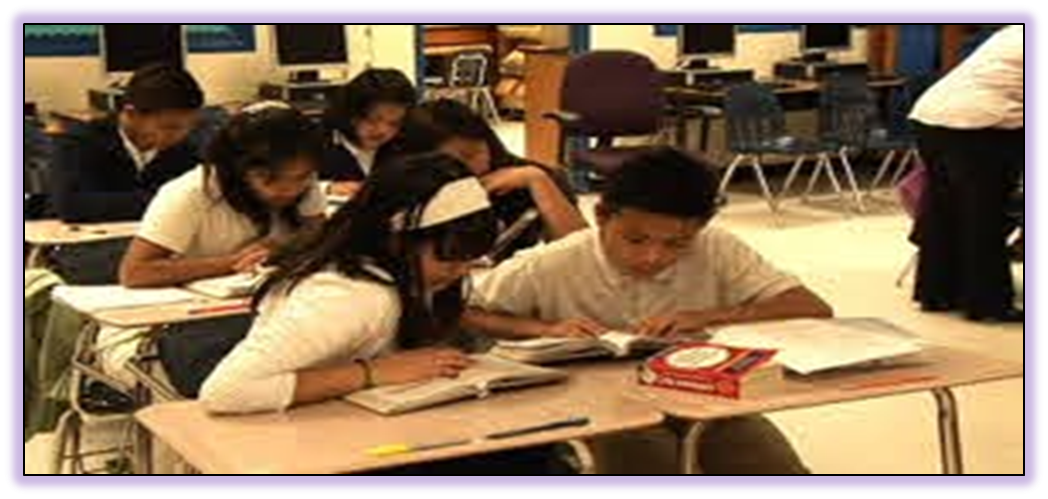 Write 3 sentences about your school with correct punctuation marks and capital letters.
Group Work
 Rewrite the sentences with correct punctuaion marks and capital letters
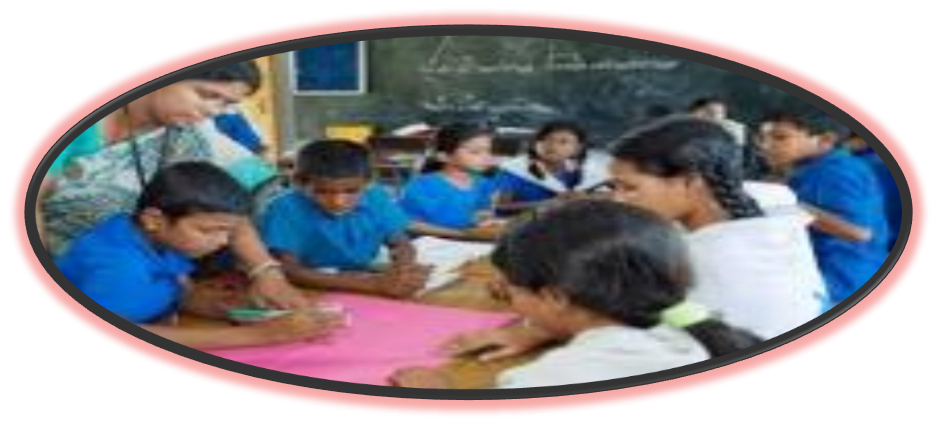 Hello i’m riya islam i’m 8 years old i’m a student i’m in class 3 at rajbari primary school
Evalution
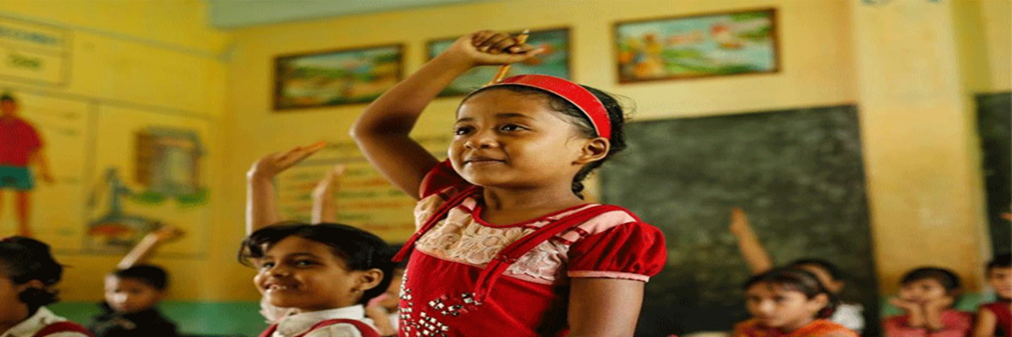 1. Where does we use capital letter?2. Where does we use fullstop?3. Where does we use comma?
Home work
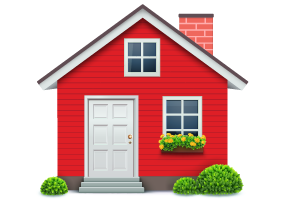 Re write the sentences with correct punctuation marks and capital letters
i’m a crow i live in a tree i get up early in the morning i’m active all day i fly in the sky and look for food sometimes i take food from people i’m very quick sometimes i eat dirty food
Thanks